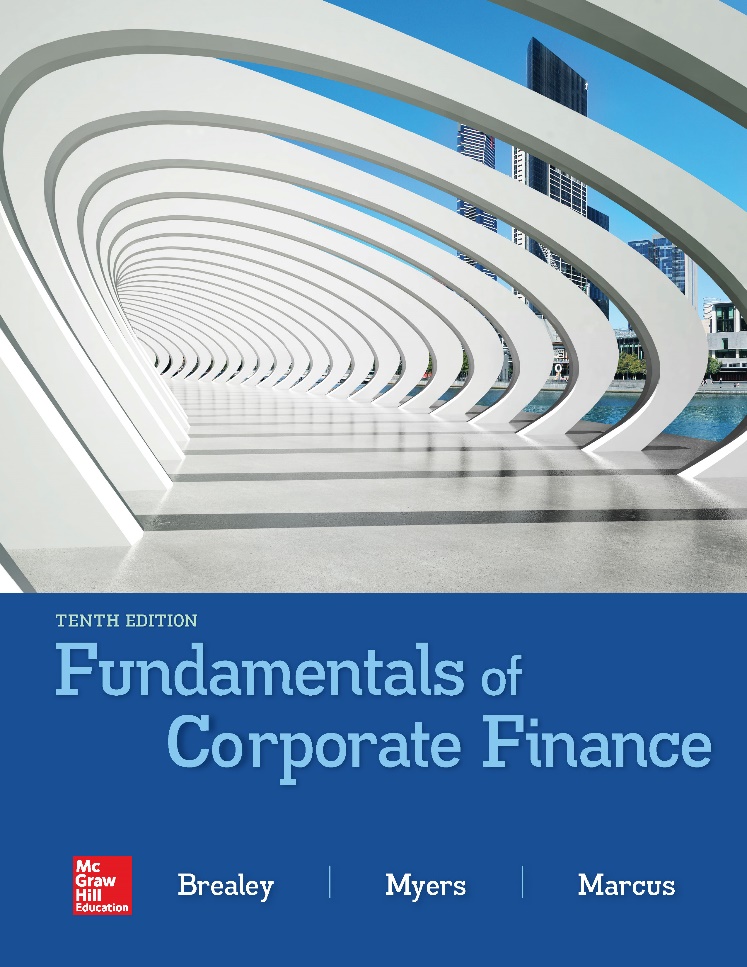 Topics Covered
2.1	The Importance of Financial Markets and Institutions
2.2	The Flow of Savings to Corporations
2.3	Functions of Financial Markets and Intermediaries
2.4	The Crisis of 2007-2009
The Importance of Financial Markets (1 of 3)
Businesses have to go to financial markets and institutions for the financing they need to grow
Financing Decision
Source of Funds (Capital)
Capital Structure
The Importance of Financial Markets (2 of 3)
Examples of financing decisions by Apple Computer
The Importance of Financial Markets (3 of 3)
Examples of financing decisions by Apple Computer (continued)
The Flow of Savings to Corporations (1 of 15)
Cash raised from 
share issues
Corporation

Investment 
in real assets
Investors

Shareholders in closely held corporation
Cash 
reinvested
The Flow of Savings to Corporations (2 of 15)
Financial Markets

Stock markets
Fixed-income markets
Money markets
Corporation

Investment in real assets
Investors
worldwide
Reinvestment
Financial Institutions
Banks
Insurance Companies

Financial Intermediaries
Mutual Funds
Pension Funds
The Flow of Savings to Corporations (3 of 15)
Money
OTC 
Markets
Primary Markets
Secondary Markets
The Flow of Savings to Corporations (4 of 15)
Financial Market 
Market where securities are issued and traded
Primary Market
Market for the sale of new securities by corporations
Secondary Market
Market in which previously issued securities are traded among investors
[Speaker Notes: Financial Market – Market where securities are issued and traded.
Primary Market – Market for the sale of new securities by corporations.
Secondary Market – Markets in which previously issued securities are traded among investors.]
The Flow of Savings to Corporations (5 of 15)
The Flow of Savings to Corporations (6 of 15)
The Flow of Savings to Corporations (7 of 15)
2016 U.S. Republican Convention Nomination Market
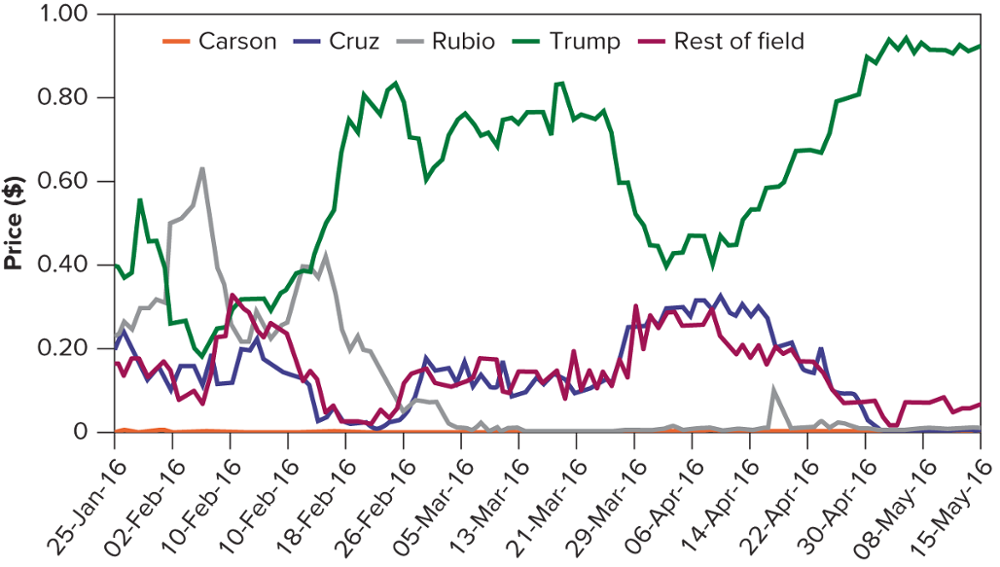 Source: Iowa Electronic Markets: Iowa Electronic Markets
The Flow of Savings to Corporations (8 of 15)
Financial Intermediary
An organization that raises money from investors and provides financing for individuals, companies, and other organizations
Financial Institution
A bank, insurance company, or similar financial intermediary
[Speaker Notes: Financial Intermediary – An organization that raises money from investors and provides financing for individuals, corporations, or other organizations
Mutual Fund – An investment company that pools the savings of many investors and invests in a portfolio of securities
Hedge Fund – A private investment pool, open to wealthy or institutional investors, that is only lightly regulated and therefore can pursue more speculative policies than mutual funds
Pension Fund – Fund set up by an employer to provide for employees’ retirement]
The Flow of Savings to Corporations (9 of 15)
Mutual Fund
An investment company that pools the savings of many investors and invests in a portfolio of securities
Hedge Fund
A private investment pool, open to wealthy or institutional investors, that is only lightly regulated and therefore can pursue more speculative policies than mutual funds
Pension Fund
Fund set up by an employer to provide for employees’ retirement
[Speaker Notes: Financial Intermediary – An organization that raises money from investors and provides financing for individuals, corporations, or other organizations
Mutual Fund – An investment company that pools the savings of many investors and invests in a portfolio of securities
Hedge Fund – A private investment pool, open to wealthy or institutional investors, that is only lightly regulated and therefore can pursue more speculative policies than mutual funds
Pension Fund – Fund set up by an employer to provide for employees’ retirement]
The Flow of Savings to Corporations (10 of 15)
$
$
Bank of America
Explorer Fund
Investors
Sells shares
Issues shares
The Flow of Savings to Corporations (11 of 15)
Company
Funds
Obligations
Intermediaries
Banks
Insurance Cos.
Brokerage Firms
The Flow of Savings to Corporations (12 of 15)
Intermediaries
Funds
Obligations
Investors
Depositors
Policy Holders
Investors
The Flow of Savings to Corporations (13 of 15)
Company
Obligations
Funds
Banks
Insurance Cos.
Brokerage Firms
Intermediary/
Institutions
Obligations
Funds
Depositors
Policyholders
Investors
Investor
The Flow of Savings to Corporations (14 of 15)
Company
Loan
$2.5 mil
Bank
Institution
Deposits
$2.5 mil
Depositors
Investor
The Flow of Savings to Corporations (15 of 15)
Company
Issue Debt
$2.5 mil
Insurance Company
Institution
Sell Policies
$2.5 mil
Policyholders
Investor
Total U.S. Financing (1 of 2)
Holdings of Corporate and Foreign Bonds (Qtr. 3, 2015)
Total U.S. Financing (2 of 2)
Holdings of Corporate Equities (Qtr. 3, 2015)
Function of Financial Markets (1 of 3)
Transporting cash across time
Risk transfer and diversification
Liquidity
Payment mechanism
Provide information
Function of Financial Markets (2 of 3)
Information Provided by Financial Markets
Commodity prices
Interest rates
Company values
Interest rates on long-term corporate bonds, March 2016
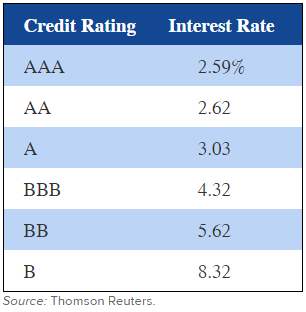 Function of Financial Markets (3 of 3)
Market Capitalization ($ millions)
The Crisis of 2007-2009
Easy money
Subprime mortgages
Mortgage backed securities
Bear Sterns
AIG
IMF
Greece